MALIM SO VŠEČDušan Radović
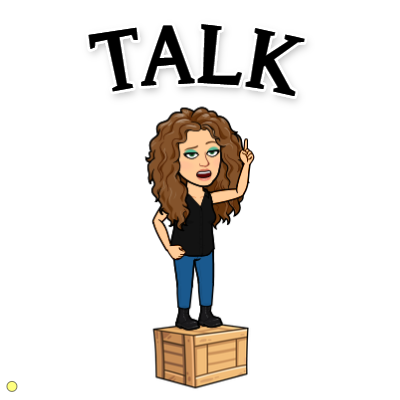 2.RAZRED
OŠ ŠMARJE PRI KOPRU
Pesnik Boris A. Novak je v pesmi o besedah, pesnikih in otrocih zapisal, da imajo otroci poseben dar, s katerim poslušajo, čutijo, okušajo in duhajo besede.

RAZMISLI, kaj je pesnik 
s tem mislil.
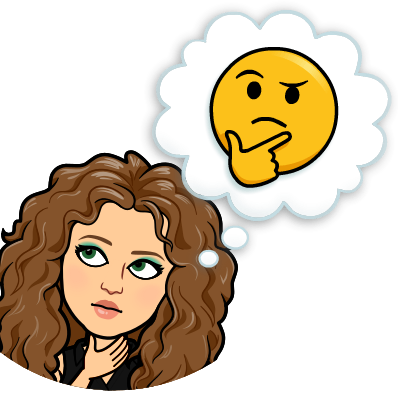 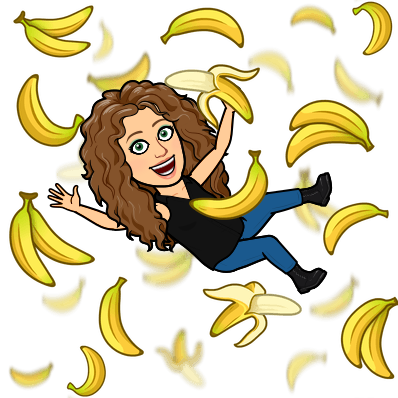 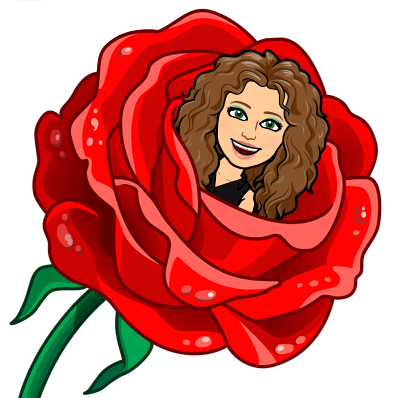 nenavadnih 
besed
Igra besed
dišečih 
besed
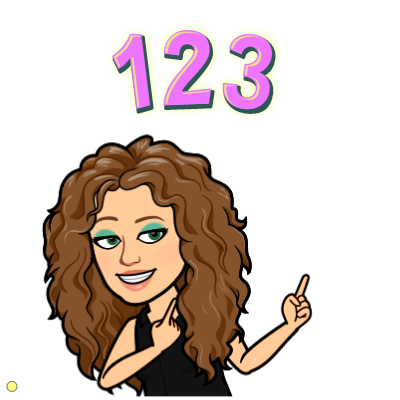 Naštej nekaj
sladkih 
besed
smešnih 
besed
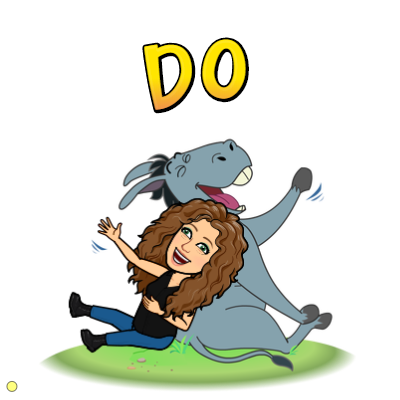 kislih 
besed
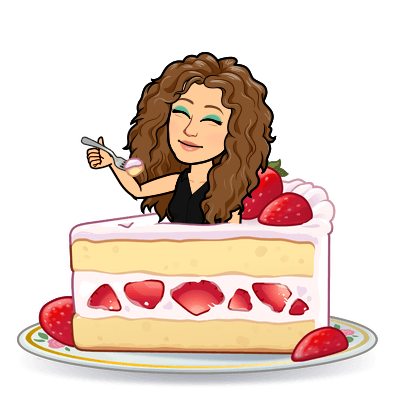 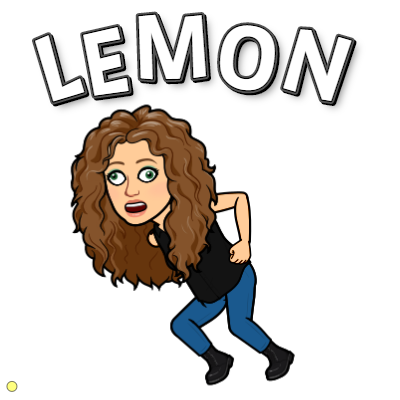 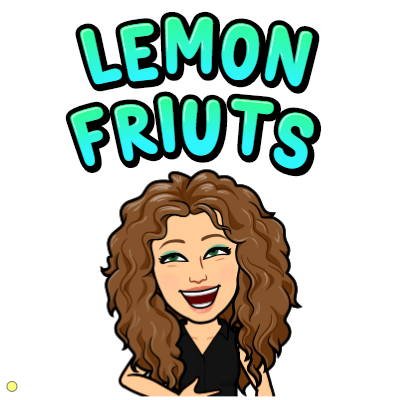 otroci imajo radi besede, zato imajo tudi besede rade otroke« je rekel pesnik in pesem malim so všeč govori prav o tem.
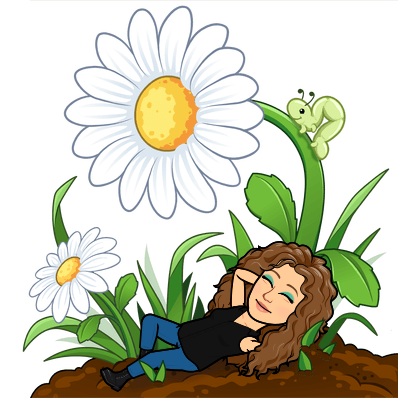 PRISLUHNI
Kakšna je pesem? Je žalostna, vesela, razigrana?
Koliko kitic ima pesem?
Koliko verzov je v vsaki kitici?
S katerimi besedami se začnejo verzi na 
  začetku vsake kitice? 
V čem so si podobni ostali trije verzi v vsaki kitici?
Pesem tudi večkrat preberi v učbeniku na strani 12.
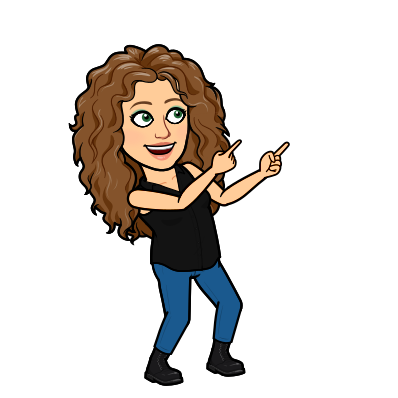 SLOVARČEK
KRETNIČARJI (tudi premikači) so delavci, ki razstavljajo vlake iz ene smeri in jih sestavljajo v vlake za druge smeri.
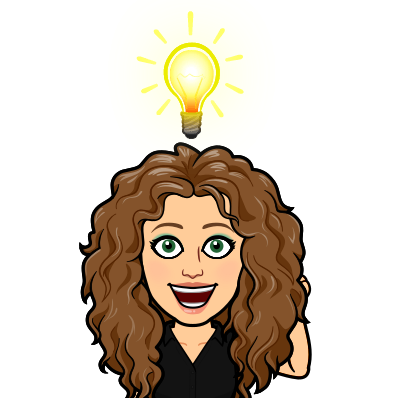 TUDI TI SI LAHKO PESNIK
Dopolni pesem Malim so všeč. 
Kako? Tako, da vsaki kitici dodaš vsaj tri nove verze. Napiši jih pred verze »kot recimo, kot recimo ...«

Ko boš končal, mi pošlji in bom 
vaše pesmi sestavila v veliko pesem 
sestavljanko Malim so všeč.
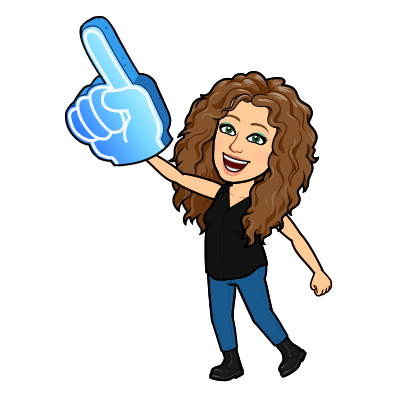 Tudi sama sem sestavila eno kitico. PRIMER:
MALIM SO VŠEČ PRAVLJIČNE REČI
KOT RECIMO SAMOROGI,
KOT RECIMO ZMAJI,
KOT RECIMO, KOT RECIMO …
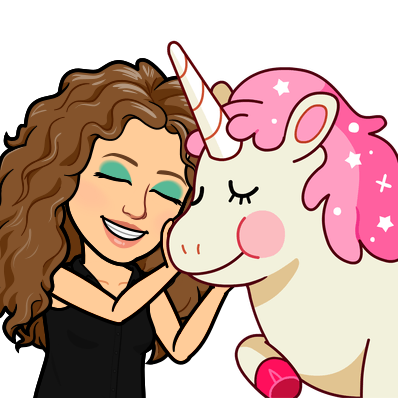